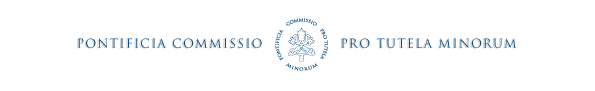 National Child Safeguarding Conference – 13 & 14 Ottobre 2016


                                                                               Teresa Morris Kettelkamp
                                                                                 00120 Città del Vaticano
                                                                          t.kettelkamp@tutelaminorum.va
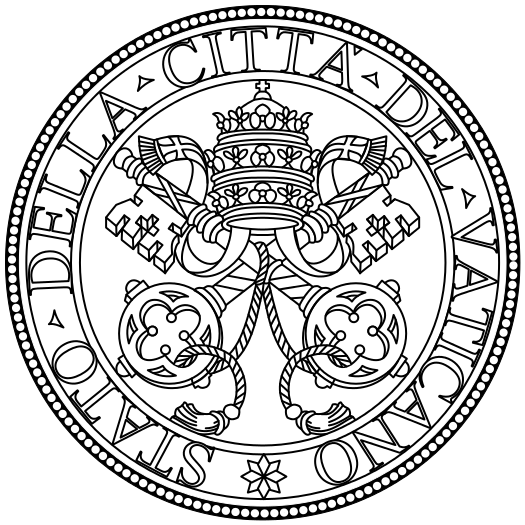 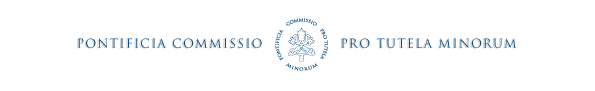 History

Idea for a Commission of experts to advise Holy Father on safeguarding of children and vulnerable adults presented in December 2013 to Pope Francis by the Council of Cardinals. 
Holy Father asked Seán, Cardinal O’Malley OFM Cap to guide the development of the Commission.
In the Chirograph establishing the Commission, the Holy Father asked Members “to promote local responsibility in the particular Churches. (22 March 2014)
The first eight Members were chosen from a variety of backgrounds, men and women, lay, religious, and clergy. 
Pope Francis asked them to develop Statutes for the new Commission and to propose further Members from around the world. A further nine members were appointed and the full Commission met in February 2015.
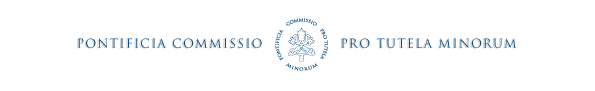 Members
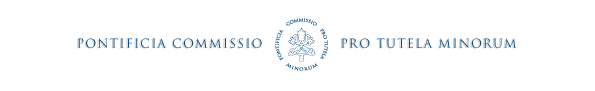 Mission

“Our mission is to offer advice to the Holy Father about policies and programs that promote local responsibility in the Church for the protection of minors (children, young people, and vulnerable adults), and the healing and care of survivors. 

Our focus is on policies in all local Churches, and educational programs for all Church personnel. 

We do not address individual cases, we do not exercise oversight, and we are not a decision-making body.”  (October 2015)
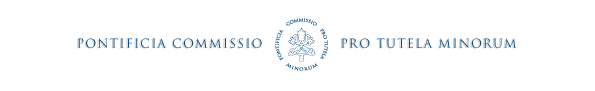 Work of the Commission

The Commission meets twice-yearly at its Plenary Assembly, generally in Rome, for four days.  Throughout the year, work is carried out by six Working Groups, which develop proposals for action and present them to the Plenary Assembly:
Working Group 1 – Guidelines (Chair - Bill Kilgallon)
Working Group 2 – Healing and Care (Chair - Marie Collins)
Working Group 3 – Education in Schools and Communities (Chair - Kathleen McCormack)
Working Group 4 – Formation and Church Leadership (Chair – Rev Hans Zollner)
Working Group 5 – Theology and Spirituality (Chair – Rev Miguel Yañez)
Working Group 6 – Canon Law (Chair – Hon Hanna Suchocka)
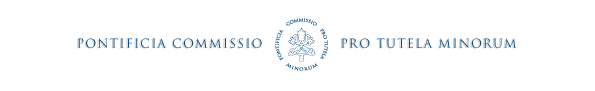 Key achievements of the Commission

Recommendation that a special Tribunal be established for cases involving abuse of the episcopal office in cases involving sexual abuse.  The Holy Father subsequently issued a motu proprio, Come Una Madre Amorevole, which set out the creation of a College of Jurists to advise him in cases where a Congregation is submitting a decree of removal of a Bishop, Eparch or religious superior to the Holy Father for his approval.
The production of a Template for Guidelines on protection of minors and vulnerable adults, for use by Churches and other institutions.
A survivor of clerical child sexual abuse made the proposal of a Day of Prayer to the Commission. The Commission believes that prayer is one part of the healing process for survivors and the community of believers. Public prayer is also an important way of consciousness raising in the Church.  The Holy Father has therefore requested that National Bishops Conferences choose an appropriate day on which to pray for the survivors and victims of sexual abuse as part of a Universal Day of Prayer initiative. Commission members have designed liturgical texts to support the Day of Prayer.
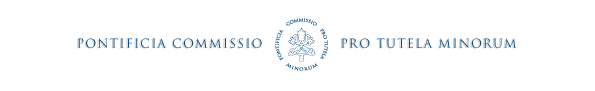 Comments from the Heart

We must be concerned with the sanctity of Life
We must be concerned with moral issues
This is God’s Church: but  you have been specifically chosen to help with this mission
It is a gift from God to You
With a BIG responsibility
Success is the only option
But remember, we walk by faith, not by what we see
Keep on keeping on 
TURN IT OVER
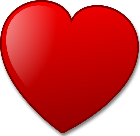 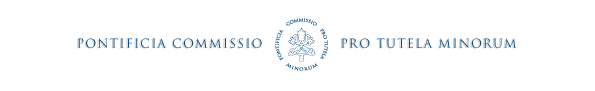 Romero Prayer

Prophets of a Future Not Our Own
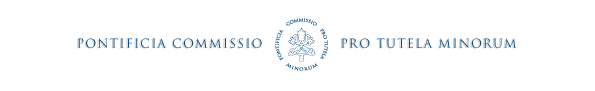 It helps now and then to step back and take the long view.

The Kingdom is not only beyond our efforts, it is beyond our vision.

We accomplish in our lifetime only a tiny fraction  of the magnificent enterprise that is God’s work.

Nothing we do is complete; which is another way of saying that the kingdom always lies beyond us.
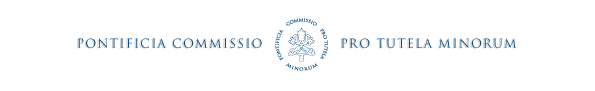 No statement says all that could be said.
No prayer fully expresses our faith.
No confession brings perfection.
No pastoral visit brings wholeness.
No program accomplishes the Church’s mission.

No set of goals and objectives includes everything.
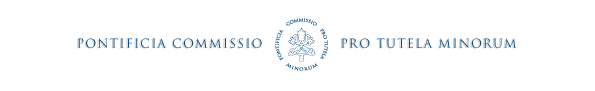 This is what we are about: 

We plant seeds that one day will grow.
We water seeds already planted, knowing that they hold future promise.
We lay foundations that will need further development.
We provide yeast that produces effects beyond our capabilities. 

We cannot do everything, and there is a sense of liberation in realizing that.
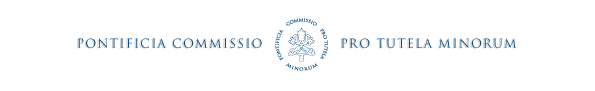 This enables us to do something, and to do it very well.

It may be incomplete, but it is a beginning, a step along the 
way, an opportunity for God’s grace to enter and do the rest.

We may never see the end results, but that is the difference 
between the master builder and the worker.

Amen.




We are workers, not Master Builders, ministers, not Messiahs.
We are prophets of a future not our own. 
 
Amen.
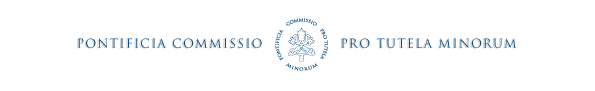 We are workers -  not Master Builders, 
Ministers -  not Messiahs.

WE ARE PROPHETS OF A FUTURE NOT OUR OWN
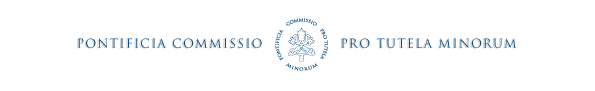 AMEN
&
THANK  YOU
 
 
.
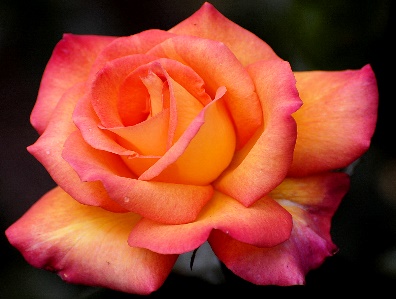